Урок геометрии в 8 классе по теме    «Площади фигур»
Учитель математики
Аксянова Людмила Анатольевна,
первая квалификационная категория
Цели  урока
1.  Провести диагностику усвоения стандартной системы знаний и умений каждого ученика на заключительном этапе изучения темы: проверить и закрепить теоретический материал; проверить умение слышать и видеть  формулу; совершенствовать навыки решения задач на вычисление площадей фигур; подготовить учащихся к контрольной работе;
2. Научить обобщать и систематизировать знания, осмысливать материл, делать выводы по материалу обязательного уровня.
3. Содействовать рациональной организации труда; развивать познавательные процессы, память, воображение, мышление, внимание, наблюдательность, сообразительность; выработать самооценку в выборе пути, критерии оценки своей работы и работы товарища; воспитывать настойчивость, добросовестное отношение к труду, математическую культуру и грамотность.
1. Мотивационная беседа с последующей постановкой цели.
2. Проверка домашнего задания. Защита проектов-презентаций.
3. Актуализация опорных знаний – теоретический тест, с помощью которого ведется повторение основных вопросов темы.
4. Диагностика усвоения системы знаний и умений и ее применение для выполнения практических заданий стандартного уровня с переходом на более высокий уровень: 
   а) конкурс «Вспомни».
   б) устное решение задач.
   в)  письменное  решение задач.
5. Подведение итогов урока.
6. Домашнее задание. 
7. Рефлексия
Структура урока
Трапеция
А                  В






Арисова Анастасия
Ученица 8 а класса
СОШ № 40
Д
С
Трапеция
,
«Трапеция»- слово греческое, означавшее в древности  «столик» (по гречески  «трапедзион» -обеденный стол) 
 В начале термин «трапеция» применяется  не в современном , в другом смысле любой четырехугольник.  Трапеция в нашем смысле встречается впервые у древнегреческого математика  Пасидона. В средние века трапецей называли, по Евклиду, любой четырехугольник.Лишь в 18 веке слово приобретает современный смысл.
B
C
D
A
E
ВЫСОТА
Высота трапеции- перпендикуляр, проведенный из любой точки одного из оснований к прямой, содержащий другое основание.
Высота прямоугольной трапеции равна боковой стороне ,перпендикулярной  основаниям.
ВЕ- высота трапеции АВСD
Виды трапеций
А
В
ํํํ
= 9ํํํ0
А =
С
А
В
D
С
С
D
АС=ВД
Прямоугольная трапеция
Равнобедренная трапеция
В
С
Н1
А
Н
D
площадь трапеции
теорема:
Площадь трапеции равна произведению полусуммы  ее оснований на высоту.
Диагональ ВD разделяет  трапецию на два треугольника
Задача №1.
а)
б)
в)
В
С
В
4
С
В
С
4
?
3
?
3
S=?
S=15
S=15
6
6
А
6
Н
Д
А
Н
Д
А
Н
Д
Дано:
Дано:
Дано:
АВСД - трапеция
АВСД - трапеция
АВСД - трапеция
ВС=4см
АД=6см
ВН=3см
ВС=4см
АД=6см
S=15кв.см
АД=6см
ВН=3см
S=15кв.см
Найти ВС.
Найти ВН.
Найти S.
Задача №2.
В
С
?
Дано:
АД ›
ВС в 4 раза
6
ВН=6см
S=45кв.см
Д
?
А
Н
Найти ВС и АД.
Задача №3.
а)
б)
в)
В
С
В
С
В
С
4
4
4
о
135
5
5
5
о
45
о
45
А
д
А
Д
Н
Д
А
6
Н
Дано:
Дано:
Дано:
ВС=4см
АД=6см
АВ=5см
ВС=4см
АВ=5см
ВС=4см
АВ=5см
Д=45
С=135
Найти S.
Найти S.
Найти S.
Задача №4.
2
2
В
С
В
С
о
150
6
6
о
о
30
30
Д
Д
11
А
11
А
Дано:
ВС=2см
АВ=6см
АД=11см
 А=30
Дано:
ВС=2см
АВ=6см
АД=11см
 В=150
Найти S.
Найти S.
Задача №5.
В
3
С
Дано:
2
ВС:АД:ВН=3:7:2
S=90кв.см
Найти ВС и АД.
Д
А
Н
7
Теоретический тест
1 вариант 
1. Выберите верные утверждения
а) площадь прямоугольника равна произведению двух его сторон;                                                                  б) площадь квадрата равна квадрату его стороны;                                                                      в) площадь прямоугольника равна удвоенному произведению двух его соседних сторон.
2. Закончите фразу : «Площадь ромба равна половине произведения …
а) его сторон;                                                                                                                                                              б) его стороны и высоты, проведенной к этой стороне;                                                                            в) его диагоналей.
3. По формуле S=aha можно вычислить площадь:
а) параллелограмма;                                                                                                                                            б) треугольника;                                                                                                                                      в) прямоугольника
4. Площадь трапеции ABCD с основаниями АВ и CD и высотой ВН вычисляется по формуле:
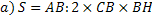 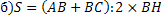 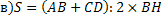 5. Выберите верное утверждение:     площадь прямоугольного треугольника равна:
а)  половине произведения его стороны на какую-либо его высоту;                                                                         б) половине произведения его катетов;                                                                                                                       в) произведению его стороны на проведенную к ней высоту.
6. В треугольниках  ABC  и  MNK    угол В равен  углу  N. Отношение площадей треугольников      ABC  и  MNK   равно:
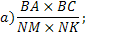 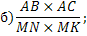 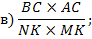 7. В треугольниках MNK  и  POS    высоты   NE  и  OT  равны.  Тогда SMNK:SPOS=…
a)  MN:PO;              б) MK:PS;                     в)  NK:OS.
Ответы к тесту
1 вариант





2 вариант
Конкурс «Вспомни»
В
C
2. Sкв.=
B
С
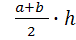 Б)
D
A
B
C
3. Sпар.=
В)  ½ ab
A
D
C
В
4. Sтрап.=
Г)  ½ ah
D
A
В
5. Sпр.тр.=
Д)  ah
C
A
B
C
6. Sпрямоуг.=
E)   a2
А
D
B
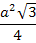 7. Sтр.=
Ж)
C
(формула Герона)
A
B
C
З)
8.Sромба=
A
MN
h
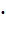 D
B
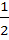 a2
9.Sр/с тр.=
И)
C
A
B
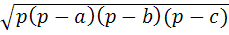 K)
10. Sр/б пр.=
A
C
B
C
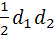 N
Л)
M
11. Sтрап.=
D
A
ОТВЕТЫ:
Устное решение задач по готовым чертежам
№1
B
C
Дано:
АВСD – параллелограмм,BH и ВК  - высоты,
ВН=4,8см, АВ=6см,ВС=10см
К
A
D
Н
Найти: ВК
№2
А
Дано:        ABС
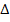 AC=BC=4 см
Найти: SABC
С
В
№3
Дано:
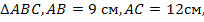 B
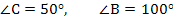 A
C
Найти:   SABC
№ 4
Дано:                                                                           ABCD-ромб,  AC=16, 	                 SABCD=48
В
С
А
Найти:  BD
D
№ 5
С
В
Дано:   ABCD-трапеция,
BC:AD=3:5,  BK=5,
SABCD=80
Найти:  BC, AD
D
А
K
№6
Дано:
В
С
ABCD-прямоуг. трап.
BC=5 см,  AD=17см,  CD=13см
Найти : площадь трапеции.
А
H
D
Письменное решение задач
Задача №1
D
A
4
Дано:       AB
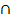 CD=O,
3
O
AO=3cм, BO=6см,
ОС=5см, OD=4см,
5
SAOC + SBOD= 39 cм2
6
Найти: SAOC
C
B
Решение
Треугольники AOC  и   BOD  имеют равные углы (   AOC=   BOD, как вертикальные), значит , 



Так как                   = 39, то          +
             = 39, тогда           =24      , следовательно


Ответ: 24
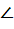 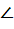 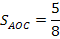 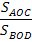 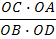 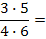 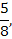 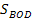 =
=
тогда
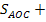 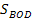 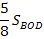 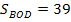 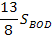 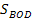 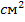 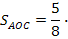 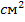 24=15
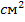 Задача № 2
Р
Дано:    МРК,  Т€ МК, МТ=5см, КТ=10см,МР=12см,      КР=9см.
Найти: SМРТ, SPTK
М
К
Т
А
Решение
1 способ




2 способ (решить самостоятельно дома)
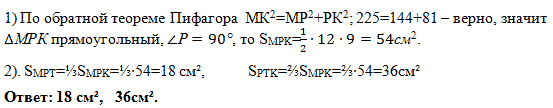 (подготовка к контрольной работе)
          1 уровень
№1. Сторона треугольника равна 5 см, а высота, проведенная к ней, в два раза больше стороны. Найдите площадь треугольника.
№2. Катеты прямоугольного треугольника равны 6 и 8 см. Найдите гипотенузу и площадь треугольника.
№3. Найдите площадь и периметр ромба, если его диагонали равны 8 и 10 см.
№4. В прямоугольной трапеции АВСК большая боковая равна 3     см,            , а высота СН делит основание АК пополам. Найдите площадь трапеции.
Домашнее задание
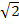 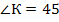 2 уровень
№1. Смежные стороны параллелограмма 52 и 30 см, а острый угол равен 30о. Найдите площадь параллелограмма.
№2. Вычислите площадь трапеции ABCD с основаниями AD и   BC, если  AD=24см, ВС=16см,
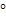 о
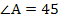 ,
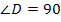 №3. Дан треугольник АВС. На стороне АС отмечена точка К так, что АК=6см, КС=9см. Найдите площади треугольников АВК и СВК, если АВ=13см,  ВС=14см.
№4. Высота равностороннего треугольника равна 6см. Найдите сумму расстояний от произвольной точки, взятой внутри этого треугольника, до его сторон.
Спасибо за урок!